MEKANISME PERSALINAN PRESENTASI VERTEX ( OKSIPUT ANTERIOR KANAN DAN KIRI )
KELOMPOK 1
AWLIA ZULHUSMI RAISA ( 201209001 )
SATRIANI ( 202109009 )
NUR AFIDZAH ( 202109147 )
SARPIANA ( 202109008 )
	ST. HAISAH ( 202109012 )
PERSALINAN
Persalinan merupakan proses yang dinamis yang mengandung risiko yang cukup tinggi baik itu bagi ibu maupun bayi.
MEKANISME PERSALINAN
Mekanisme persalinan merupakan gerakan janin dalam menyesuaikan dengan ukuran dirinya dengan ukuran panggul saat melewati panggul.
GERAKAN UTAMA PERSALINAN
Engagement ( penurunan kepala )
Desensus 
 fleksi
 rotasi internal
 ekstensi
 rotasi eksternal
 ekspulsi.
Engagement ( penurunan kepala )
ketika diameter bipariental diameter tranversal terbesar pada presentasi oksiput melewati apertura pelvis superior. Kepala janin dapat mengalami engagement selama beberapa minggu terakhir kehamilan.
Desensus
Desensus biasanya dimulai dengan proses engagement. Desensus ditimbulkan oleh satu atau beberpa dari empat kekuatan : tekanan cairan amnion, tekanan langsung fundus dan bokong ssat kontraksi, tekanan ke bawah otot-otot abdomen maternal dan ekstensi dan pelurusan tubuh.
Fleksi
Pada gerakaan ini dagu mengalami kontak debih dekat dengan dada janin, dan diameter suboksipitobregmatikum yang lebih pendek menggantikan diameter oksipitofrontalis yang lebih panjang.
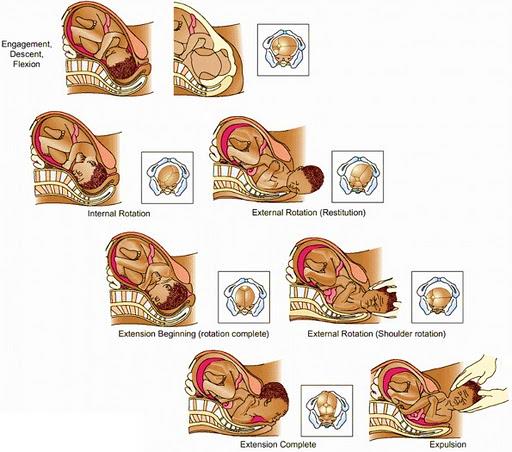 Rotasi internal
Gerakan ini terdiri dari perputaran kepala sedemikian rupa sehingga oksiput secara bertahap bergerak ke arah simpisis pubis di bagian anterior dari posisi awal atau yang lebih jarang ke arah posterior menuju lengkung sakrum.
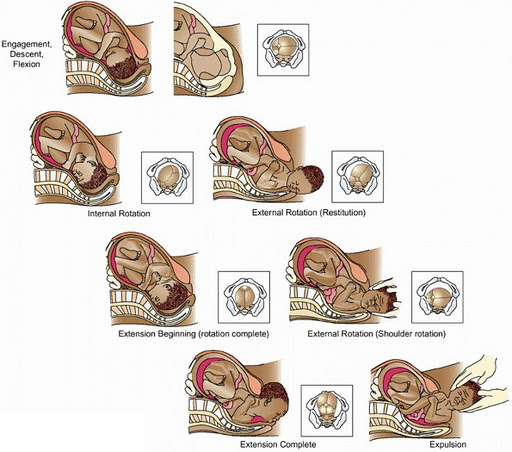 Ekstensi
Setelah rotasi internal, kepala yang berada pada posisi fleksi maksimal mencapai vulva dan mengalami ekstensi. Dengan distensi progresif perineum dan pembukaan vagina bagian oksiput perlahan-lahan akan semakin terlihat. Kepala lahir dengan urutan oksiput, bregma, dahi, hidung, mulut dan akhirnya dagu melewati tepi anterior perineum. Segera setelah lahir kepala menghadap ke bawah sengingga dagu terletak di atas anus maternal.
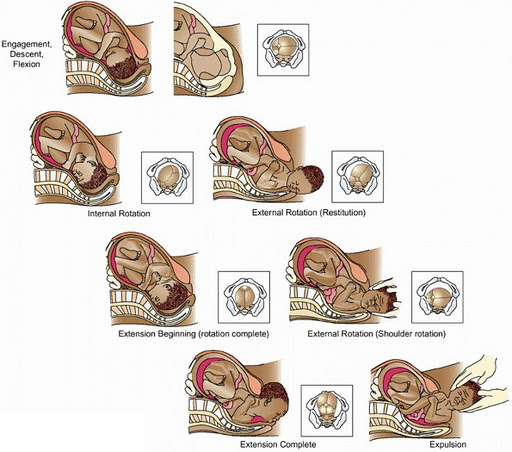 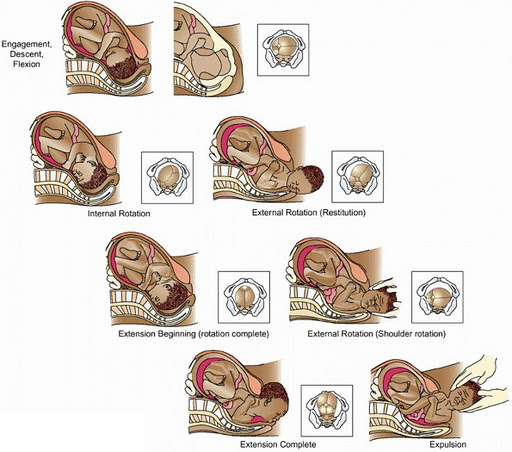 Rotasi eksternal
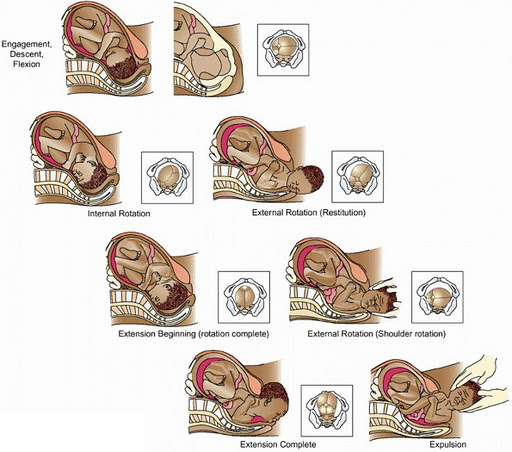 Gerakan ini sesuai dengan rotasi tubuh janin dan membuat diameter bisakrominal berkorelasi dengan diameter anteroposterior pertura pelvis inferior. Sehingga salah satu bahuterletak anterior di belakang simpisis pubis sedangkan bahu lainnya terletak di posterior.
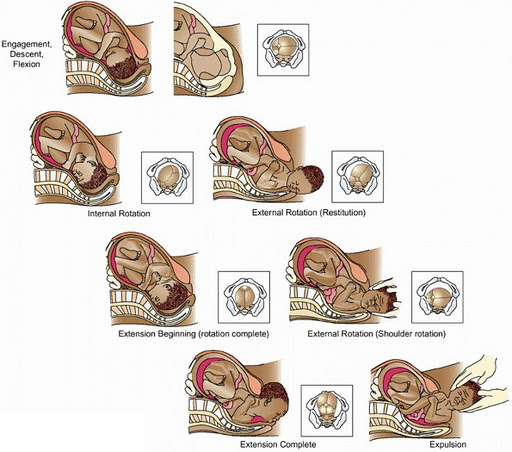 Ekspulsi
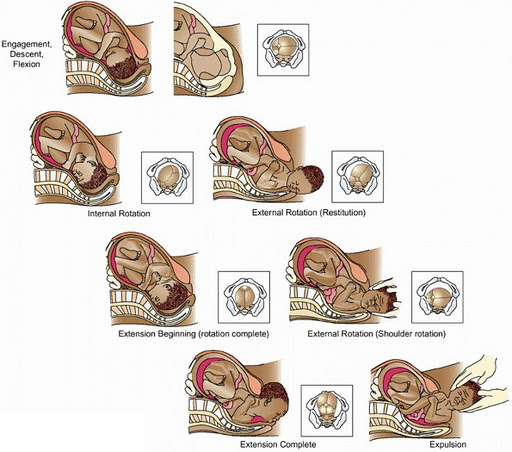 Hampir segera setelah rotasi eksternal bahu anterior terlihat di bawah simfisis pubis dan perineum segera terdistensi oleh bahu posterior. Setelah pelahiran bahu, bagian tubuh lainnya lahir dengan cepat.
Mekanisme persalinan presentasi vertex(oksiput anterior kanan dan kiri)
Posisi persalinan vertex oksiput anterior adalah posisi ideal untuk kelahiran. Pada posisi ini bayi dijauhkan agar tetap masuk kepanggul semudah munggkin, kepala bayi kebawah menghadap tulang belakang atau promotorium dengan punggungnya didepan. Dalam posisi ini dagu bayi terselip didadanya. Sehingga bagian terkecil kepalanya akan masuk keleher rahim terlebih dahulu posisi ini biasanya disebut oksiput anterior kanan dan oksiput anterior kiri.
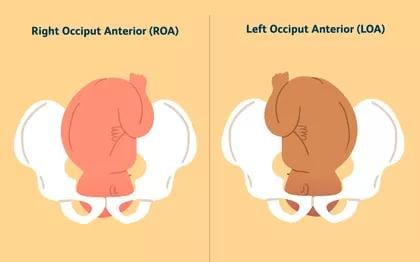 TERIMAKASIH